Chapter 4-c
FUNDAMENTALS  OF  PHYSICS( 10th  edition )- HALLIDAY & RESNICK
Example
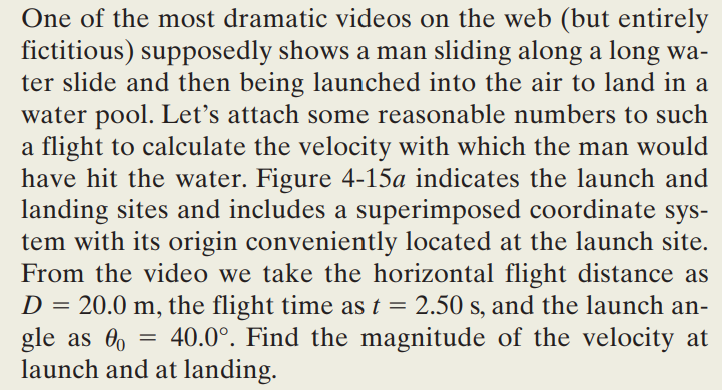 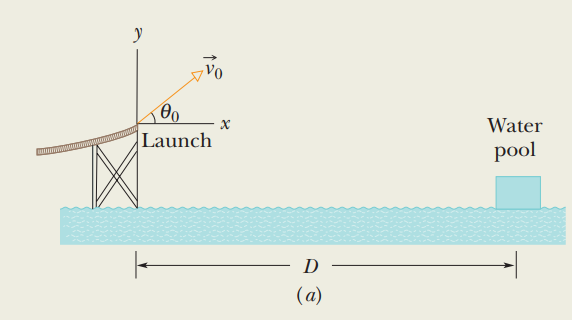 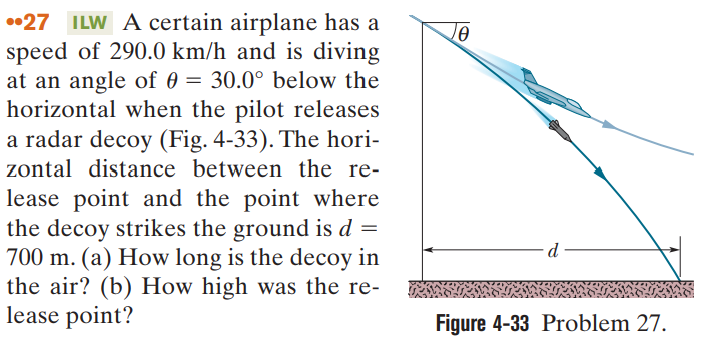 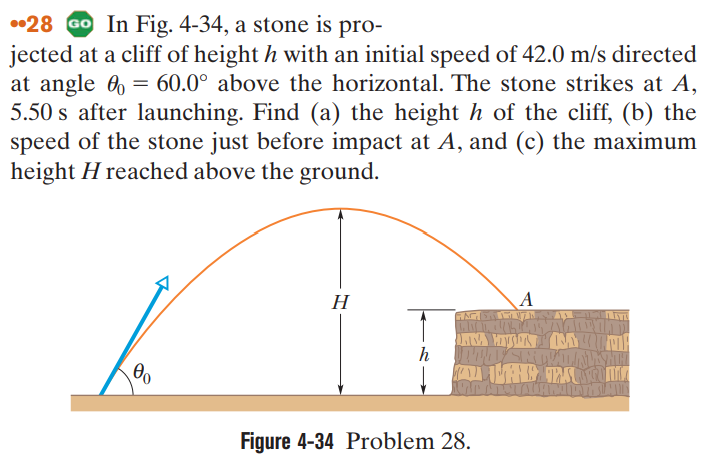 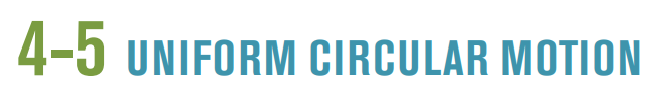 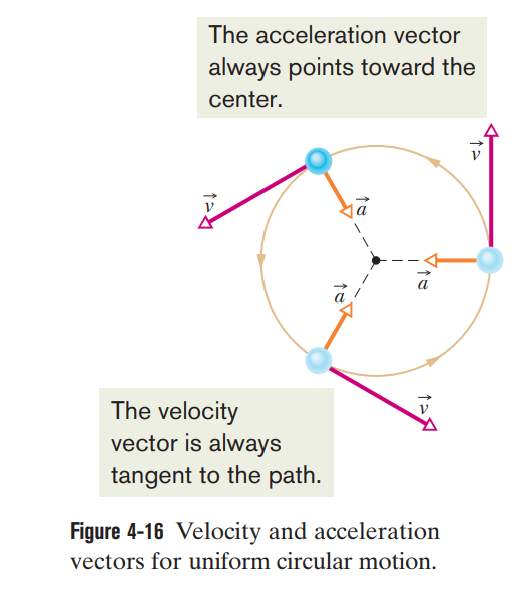 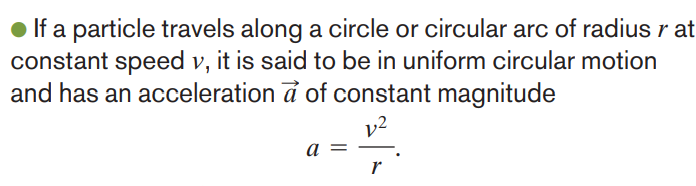 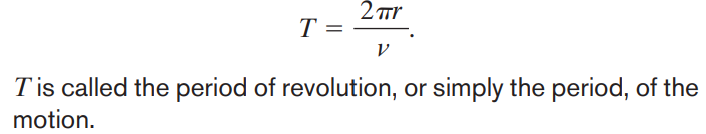 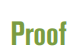 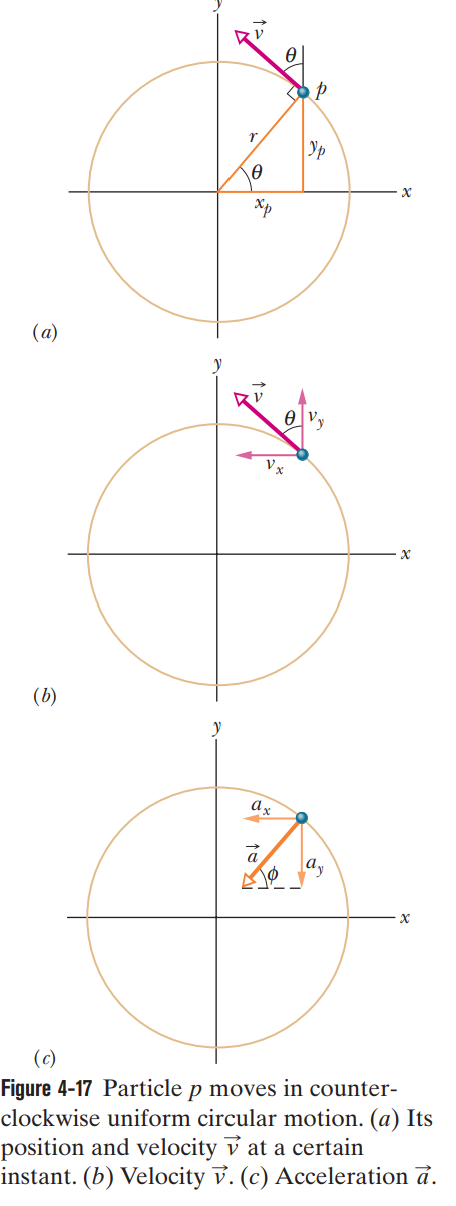 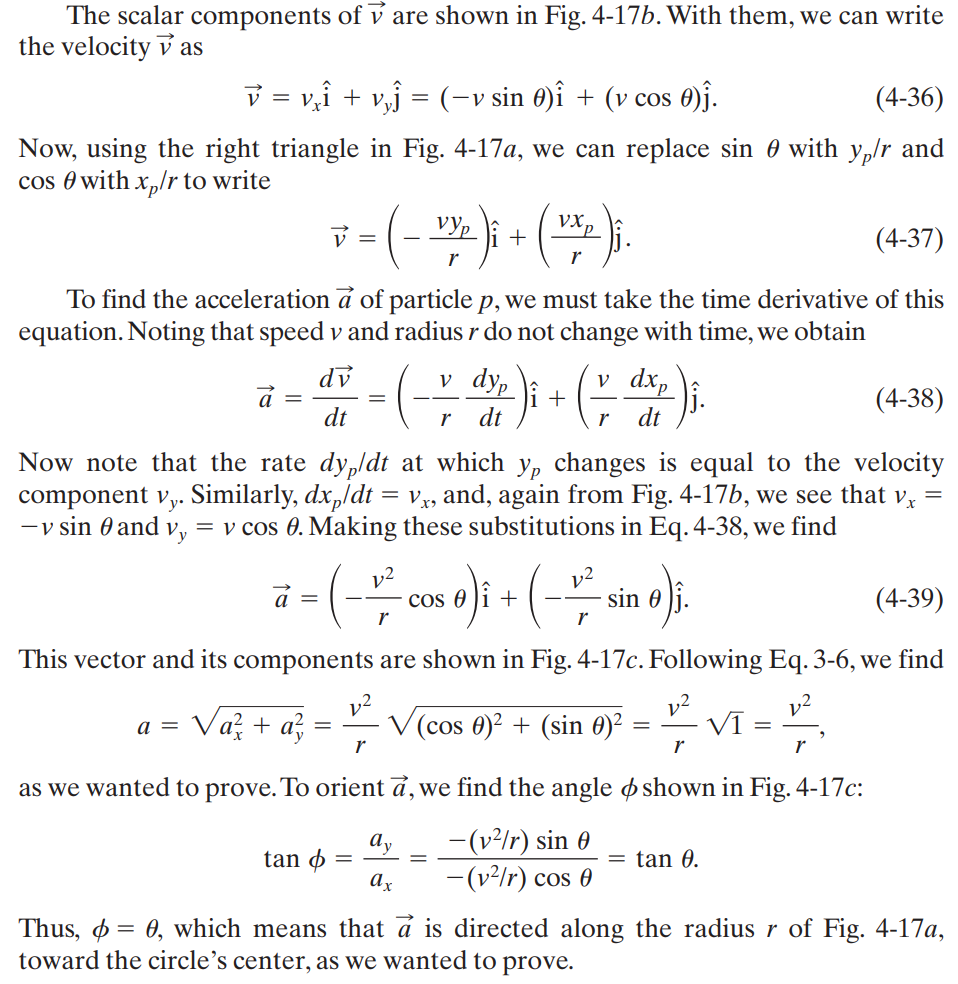 Example
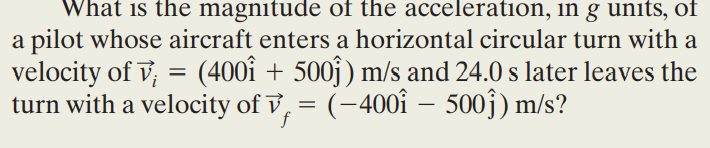 The Answer
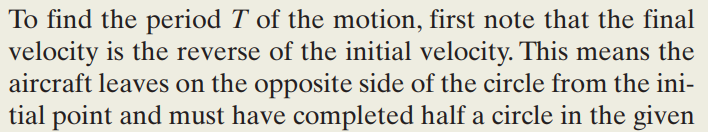 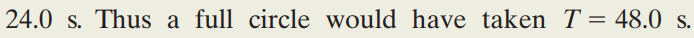 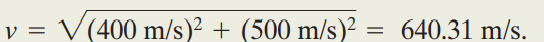 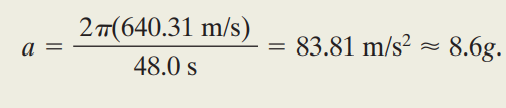 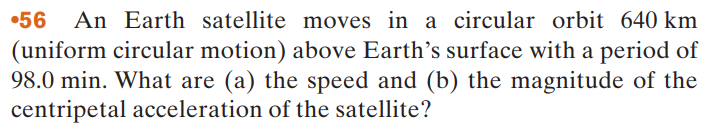 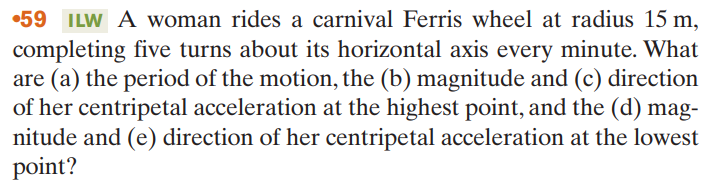 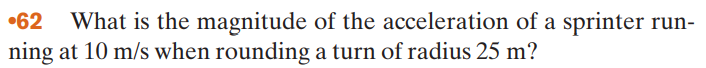 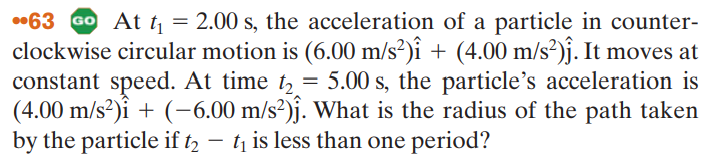